Postpartum Depression Screening in Federally Qualified Health Centers (FQHCs)
Gabby Borkorm, CNA 1 and Sandi Tenfelde, PhD, APRN, WHNP-BC 2
1Loyola University Chicago, Undergraduate Student, College of Arts & Sciences, Psychology Major & Bioethics Minor
2Loyola University Chicago, Associate Professor, Marcella Niehoff School of Nursing
Methods
Results (continued)
Background
Postpartum depression has been recognized as a significant problem for new mothers, with an estimated prevalence of about 13% (Knights et al., 2016)
Edinburgh Postnatal Depression Scale (EPDS) is a valuable and efficient way of identifying patients at risk for “perinatal” depression.
The condition has well documented and significant negative health outcomes for mother and child including physical, psychological, and interpersonal impacts for affected women and developmental and cognitive impacts for children (Docherty et al., 2022) 
Although The American Congress of Obstetricians and Gynecologists (ACOG) cite insufficient evidence of benefits of screening, they recommend screening for depression and anxiety at least once during the perinatal period using a standardized validated tool (Knights et al., 2016)
A recent retrospective chart review in a large U.S. health system highlighted significant inequity in screening practices: women who were Medicaid funded, and women who were African–American, Asian, American–Indian, or mixed race were less likely than women of the White race to be screened in the postpartum period (Docherty et al., 2022)
When are they getting screened?
Distribution of days to first recorded postpartum EPDS
Design: Secondary data analysis of clinic level data (2012-2017)
Sample: 31,435 birthing persons who returned for postpartum care in Federally Qualified Health Centers
Measurements
Completion of Edinburgh Postpartum Depression Scale (EPDS)
Analysis
Descriptive statistics were used to describe the sample 
Logistic regression used to compare bivariate outcome of EPDS>10 (positive scale) on predictor variables
SPSS statistical software used
Ethics Approval
Approved by the Institutional Review Board (IRB) at LUC
15% (n=3,098) in first 21 days
82% (n=16,831) in days 22-84
3% (n=675) in days 85-365
Discussion
Only 65% of returning postpartum patients were screened for postpartum depression, meaning that there is a possibility that the remaining 35% went undiagnosed.
Non- Hispanic White birthing persons had the highest rates of PPD in comparison to their counterparts who are people of color.
​​There is a possibility that non-Hispanic Blacks and other birthing persons of color experience higher rates of PPD, but they are not reported due to a stigma associated with mental illness that prevents them from reporting mental illness health in their community and racial biases within healthcare.. 
82% of the sample was screened in days 22-84, indicating that birthing persons failed to get screened earlier and later post birth.
Results
65% of postpartum patients returning for care were screened for postpartum depression (20,604 / 31,435)
Table 1.  Prenatal care patient characteristics associated with postpartum EPDS >10
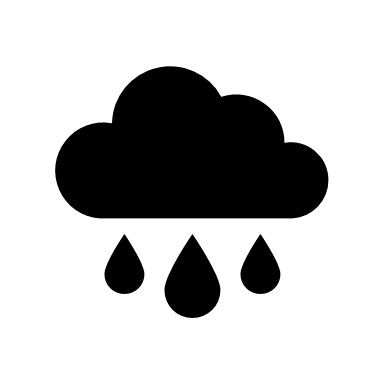 Limitations
Study limitations include: 
1. The data was not collected for research purposes.
2. No information on if the patient completed the form or if it was done with the assistance of clinical staff.
3. No information on if patients had pre- pregnancy depression nor how or if they were treated for their symptoms.
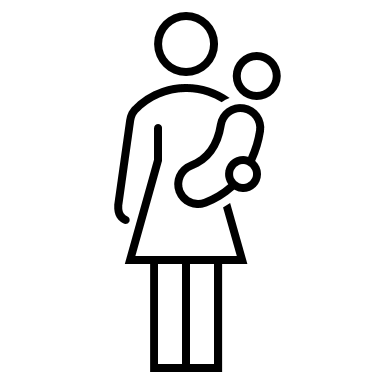 Implications / Conclusion
To ensure accuracy in diagnosing PPD and a proper treatment plan, birthing persons should be screened more than once. 
To address this issue, targeted programs must be developed to support minorities who may be at risk for postpartum depression; these programs should focus on reducing the stigma of mental illness in their communities, as well as providing culturally-sensitive healthcare that is free of racial bias.
Purpose
The purpose of this presentation is to describe postpartum depression screening practices for birthing persons in Federally Qualified Health Centers
Acknowledgements
We would like to thank the Cura Scholars program and Loyola University Chicago.